죠몬과 야요이(1)
윤소연
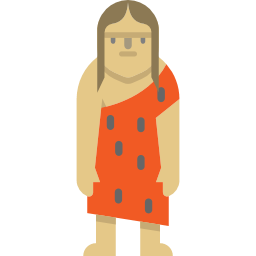 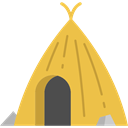 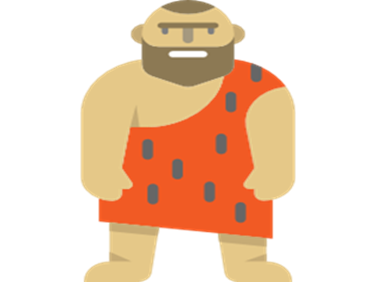 일본의 선사시대
무토기 시대(선토기 시대)
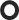 3만 5000년경~1만 4000년경
★죠몬 시대(縄文時代)
기원전 1만 3000년경
~기원전 300년경
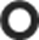 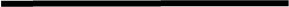 ★야요이시대(弥生時代) 
    기원전 300년경~300년경
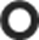 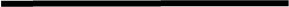 고분 시대(古墳時代)
300년경~710년
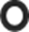 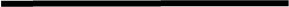 죠몬 시대 생활방식
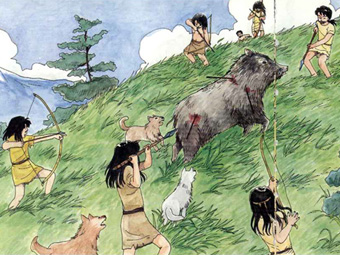 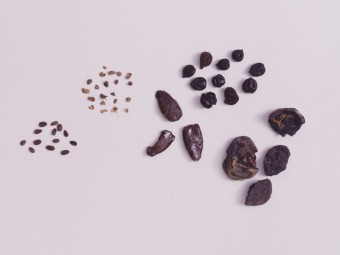 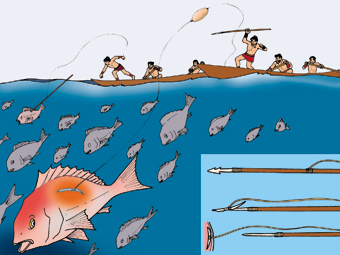 ▲사냥             ▲낚시             ▲채집
야요이 시대 생활방식
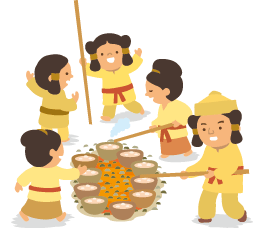 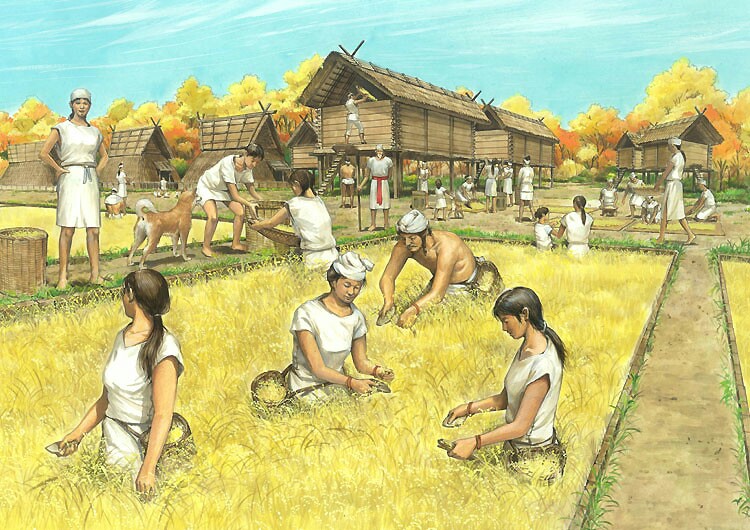 ▲제염업
▲벼농사
죠몬                  야요이
집단의 대형화                                          
                           마을 형성
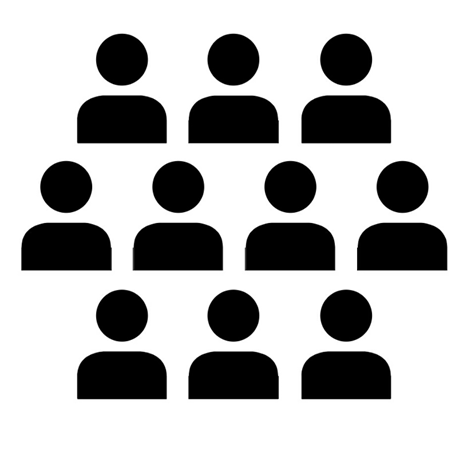 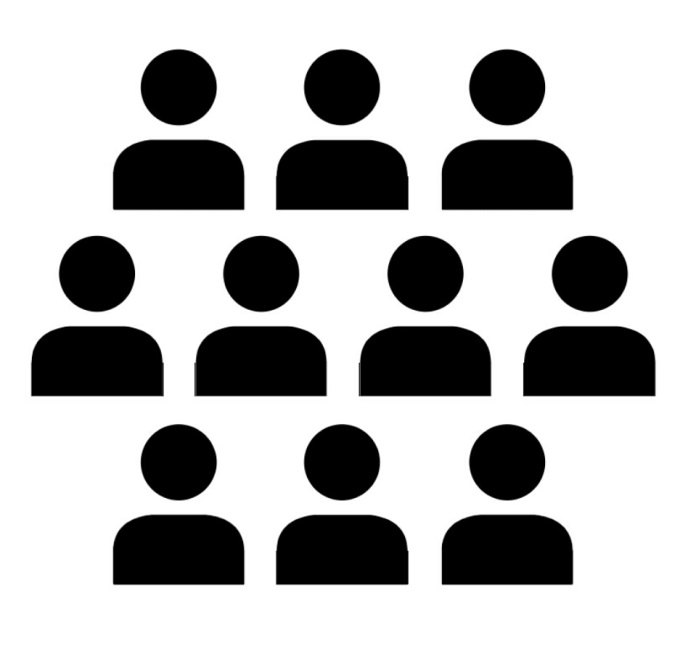 평등사회                  계급사회
이동생활
→정착생활
토기
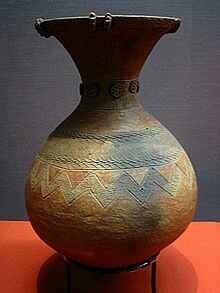 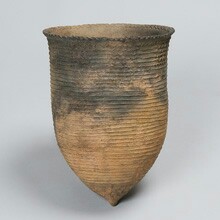 공통점 
▶ 명칭을 
   토기에서 
     따옴
죠몬 시대 토기        두꺼움,흑갈색,           새끼줄 무늬
야요이 시대 토기        얇음, 적갈색,   기하학 모양,실용적
죠몬시대 도구
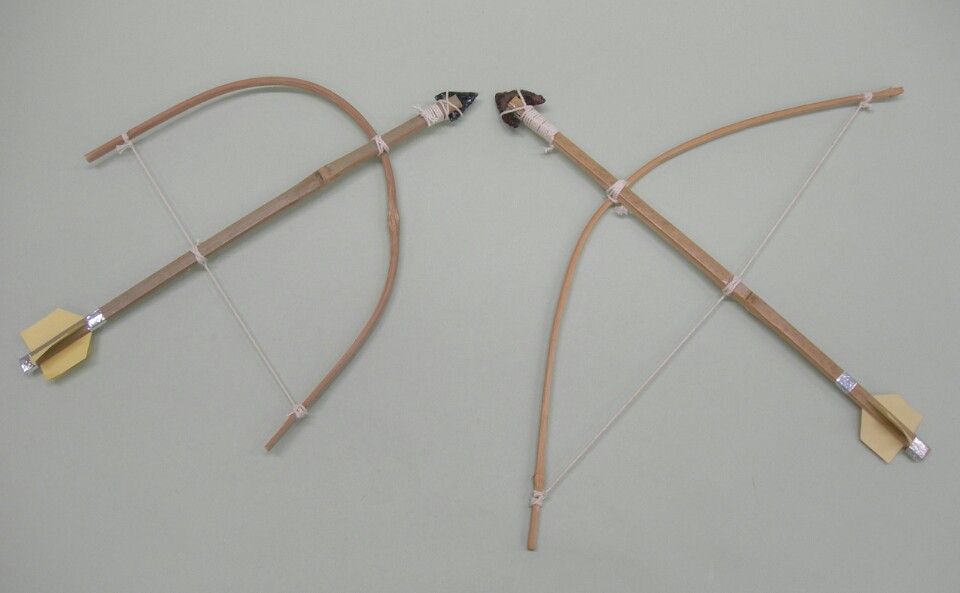 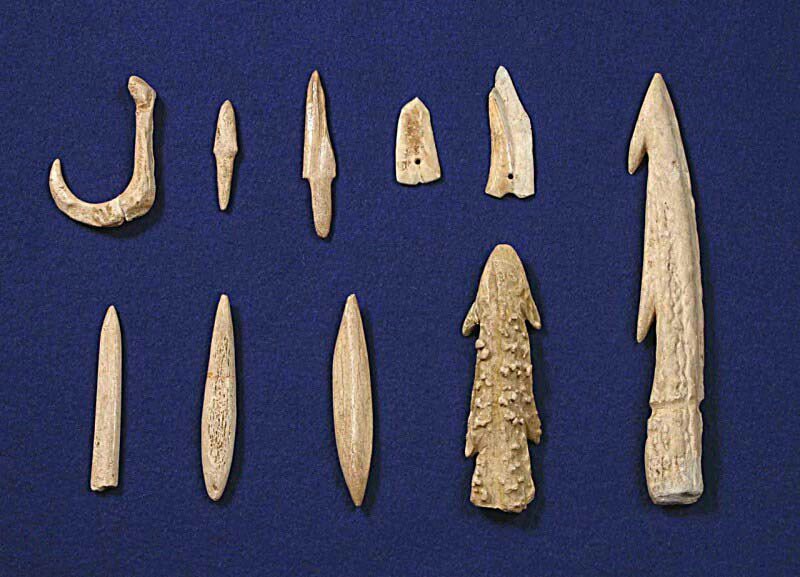 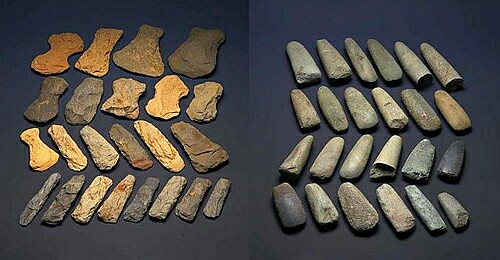 낚시 바늘
활과 화살
돌도끼
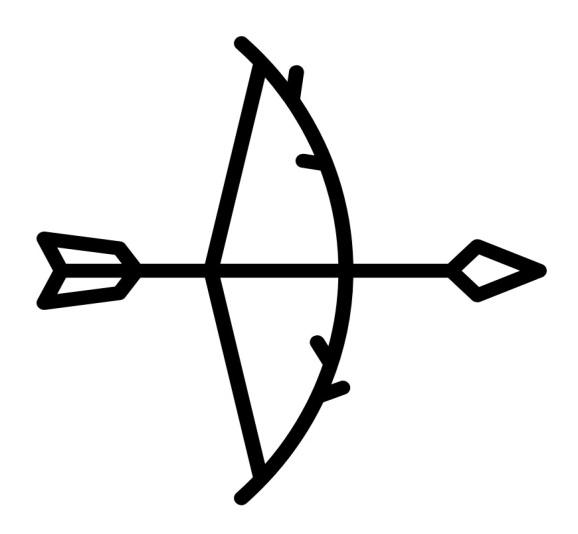 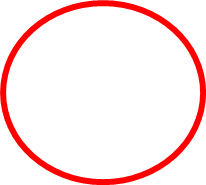 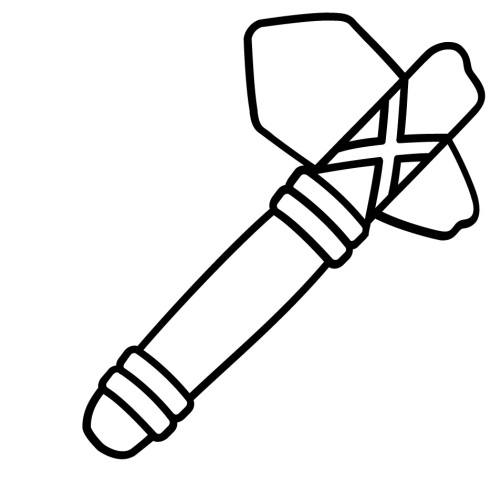 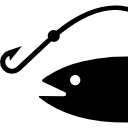 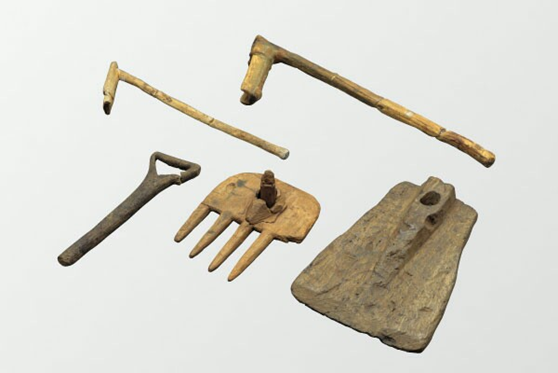 야요이시대 도구
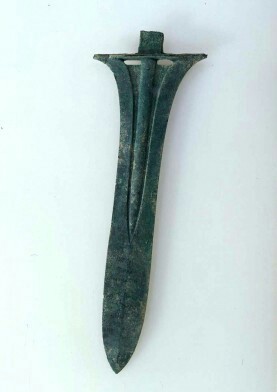 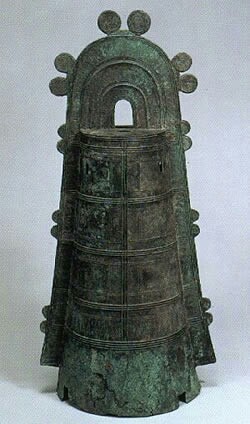 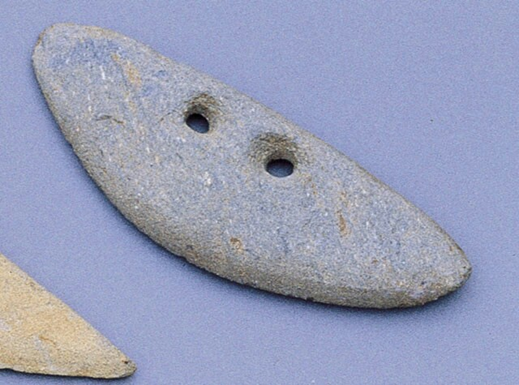 → 동탁, 동검 등 
   철제 도구 등장
→ 반달돌칼            
     농기구
죠몬 시대 주거
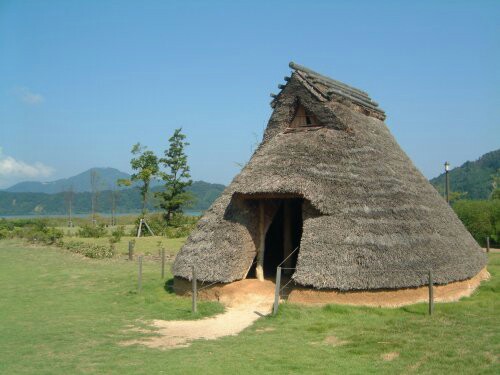 ◀초기에는 동굴 
  후에는 수혈식 주거에서 생활
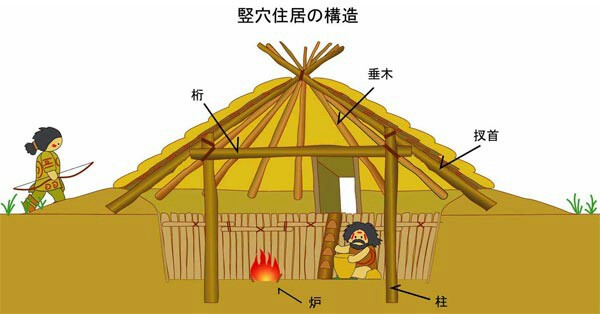 수혈식 주거 내부▶
야요이 시대 주거
죠몬 때와 같은 수혈식 주거 
                            
         ▼고상 창고                         ▼망루
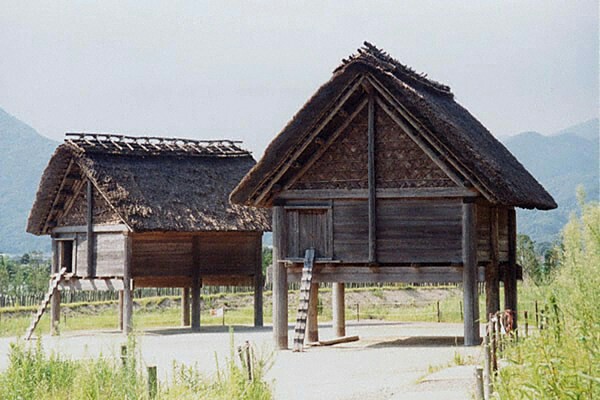 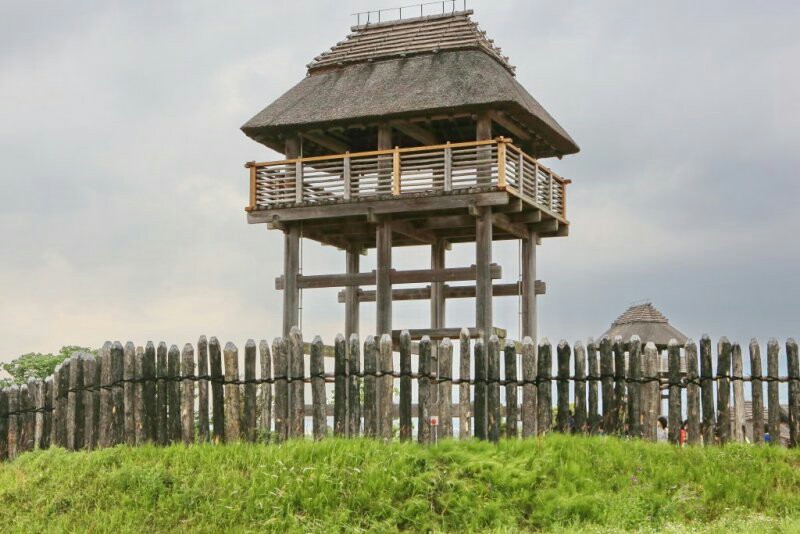 환호취락
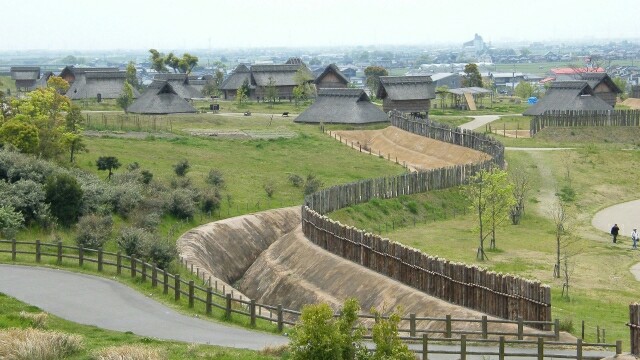 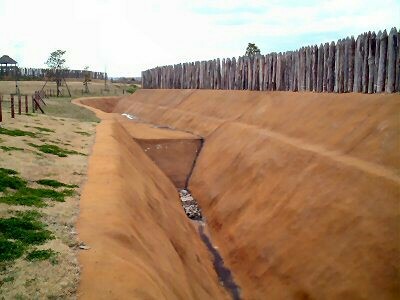 죠몬과 야요이(2)
서희주
무덤과 매장
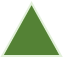 야요이시대 대표적인 옹관묘
죠몬시대 대표적인 굴장
무덤과 매장
일본건국신화
일본의 건국신화
https://www.youtube.com/watch?v=Z3BifZInjEk
여왕 히미코
김부식이 쓴 ‘삼국사기’ 와
   중국인 진수가 쓴 “삼국지”
   기록O

‘일본서기’에는 기록X

정치력을 가진 인물로 외교 활동을 주관

기괴한 술법으로 백성들을 미혹시키는 신비한 방법으로 통치
토우
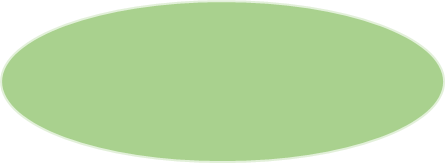 숭배대상설
풍요기원설
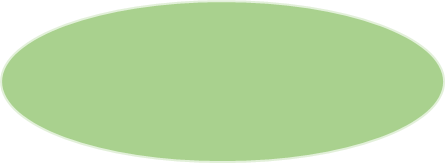 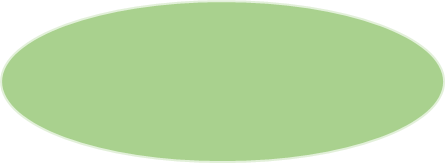 저주인형설
질병치유설
토우
타카치호 마을
http://japan-magazine.jnto.go.jp/ko/1212_kagura.html
요시노가리 유적
http://www.yoshinogari.jp/kr/contents1/categoryId_3.html
죠몬과 야요이(3)
박효민
조몬 시대 장식품 - ① 청동 거울, 청동 방울
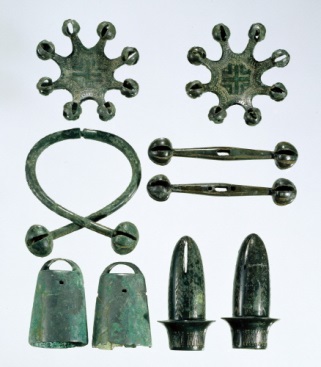 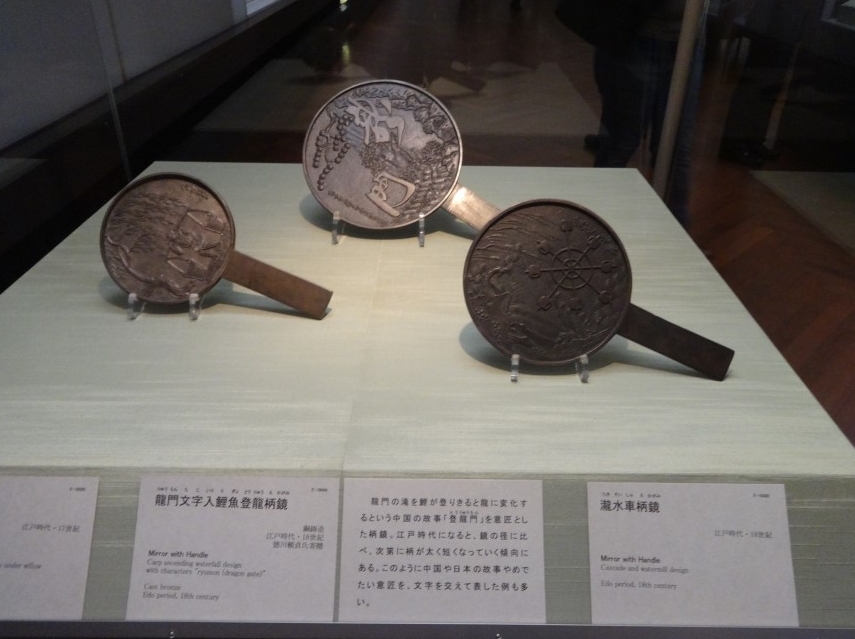 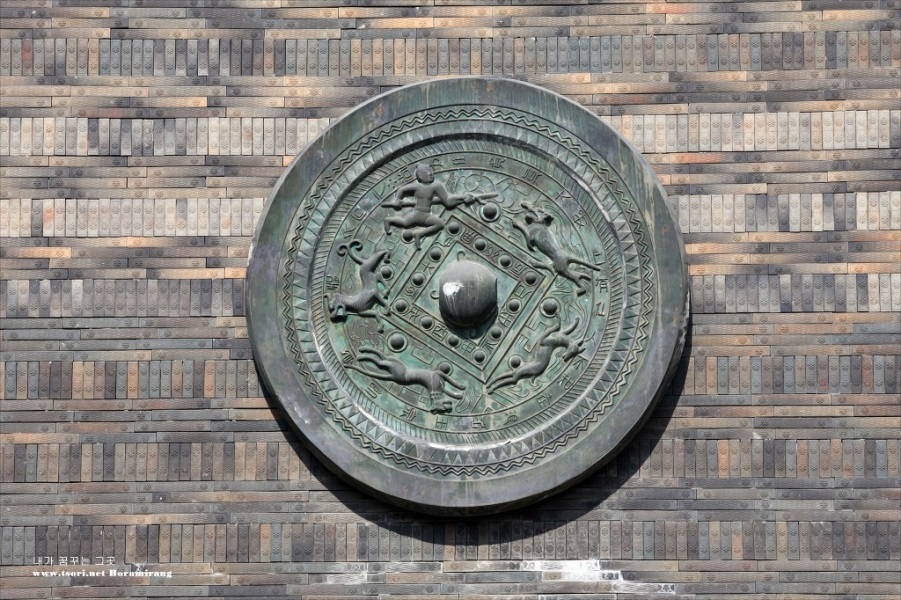 <- 청동 거울
청동 방울
조몬 시대 여러 청동 장식품
돌칼
청동 방울
장식품
청동제 칼
소동탁
청동 거울
조몬 시대 장식품 - ② 소동탁
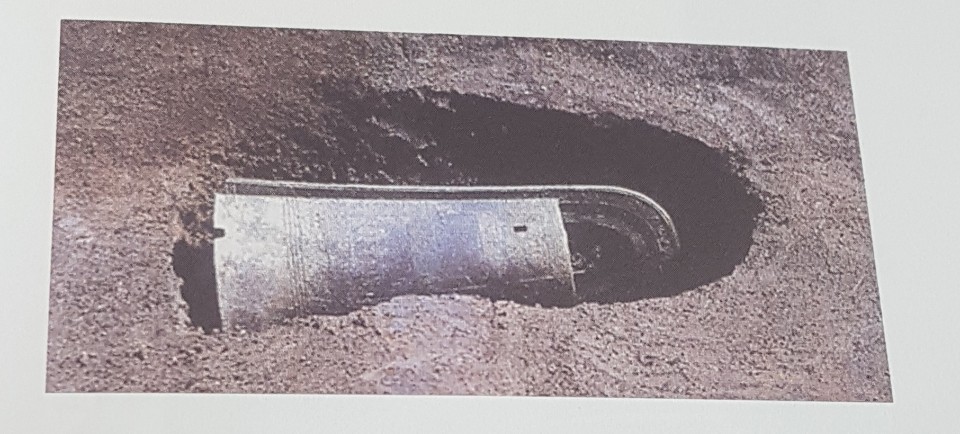 조몬 시대 장식품 - ③ 소동탁 문양
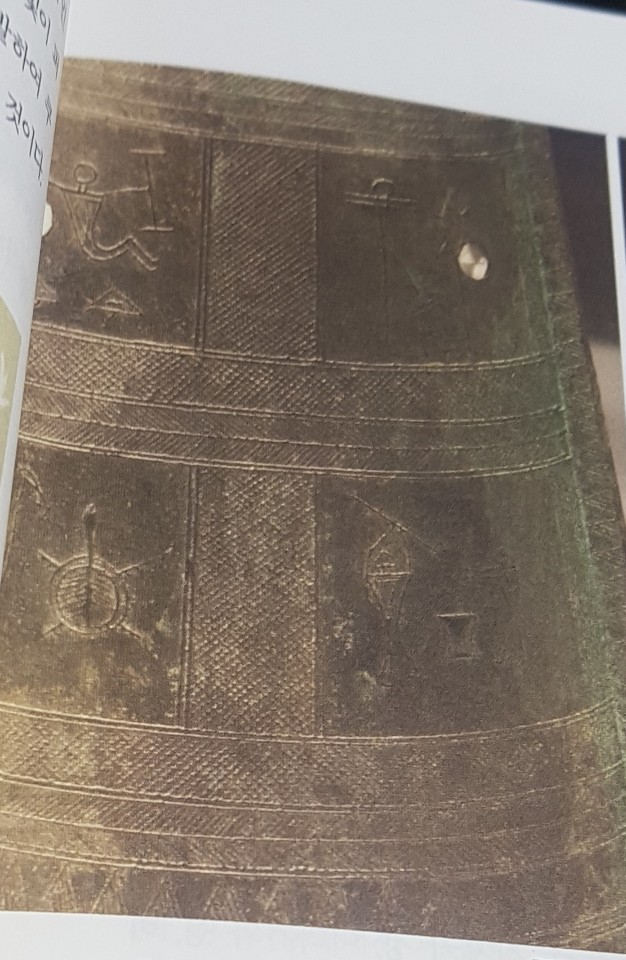 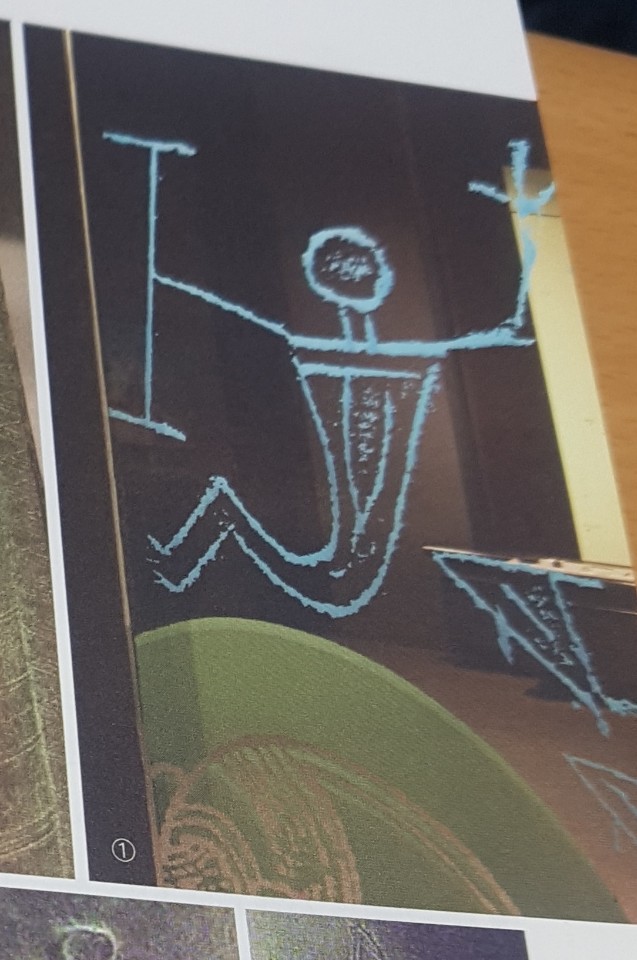 조몬 시대 장식품 - ④ 청동 주조 틀
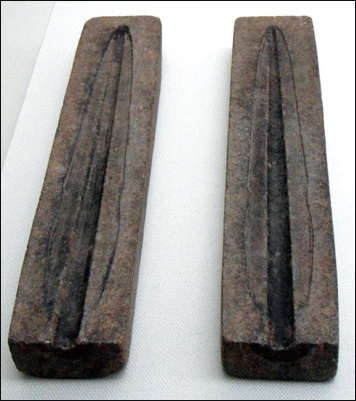 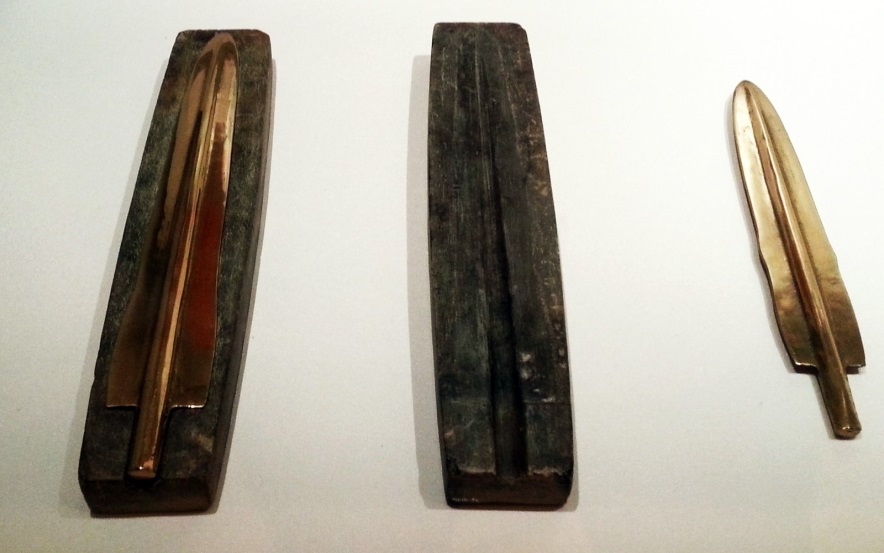 조몬 시대 장식품 - ⑤ 삽 무늬, 장신구
나무 삽 조각 얼굴
뜨개질 장신구 옷감
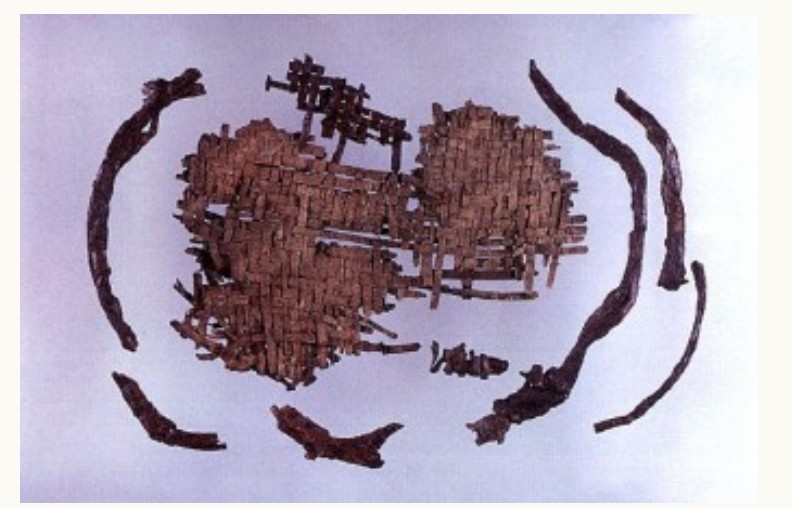 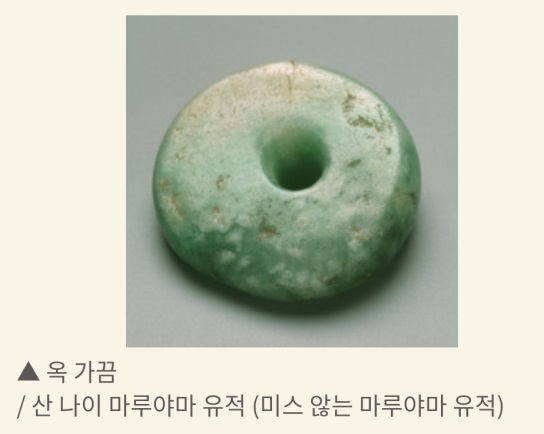 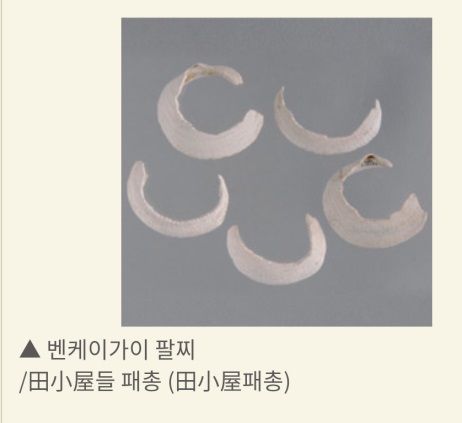 조몬 시대 장식품, 장신구 – 영상
https://www.youtube.com/watch?v=hBs3aFM3cjM&list=PLzfYrZf3MmJuXKpcuhanlKJmwyfAyHwJy
소동탁 - (2:43~2:54)
장신구 - (3:48~3:53)
조몬, 야요이 시대 사람 모습
조몬인
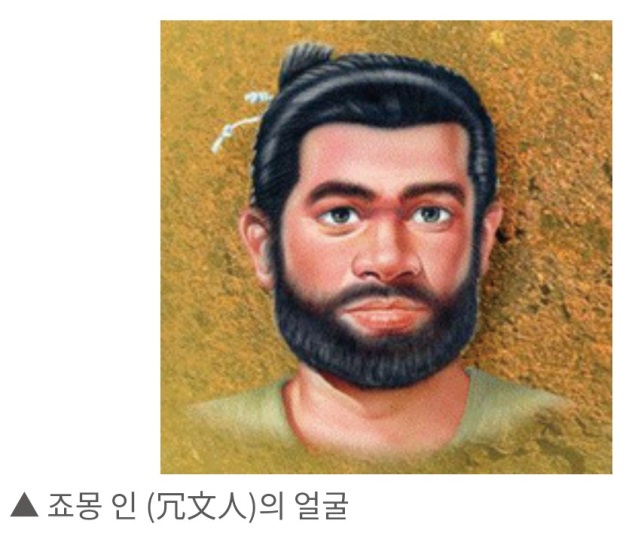 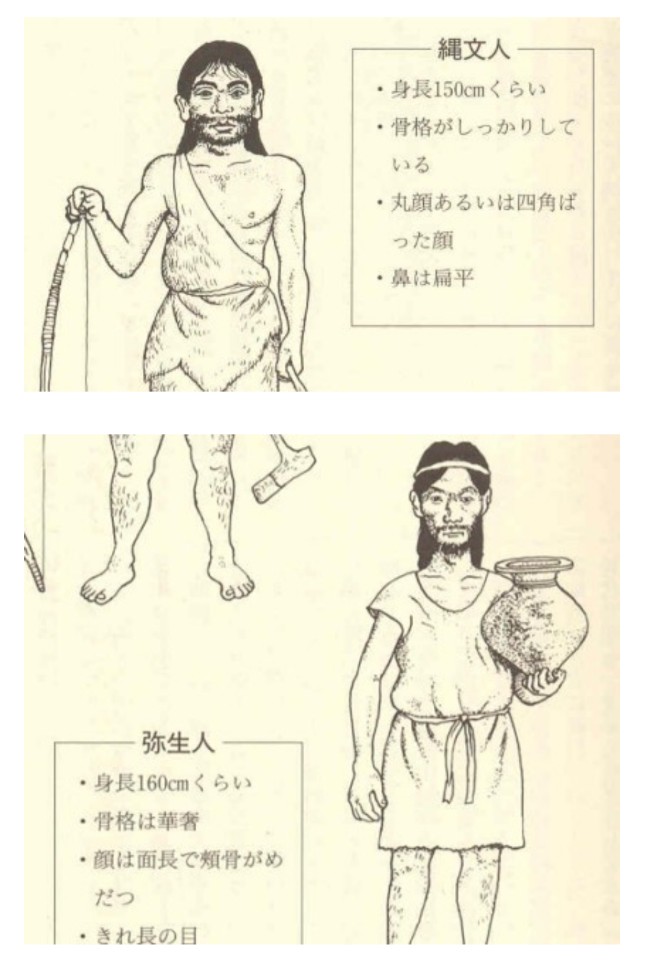 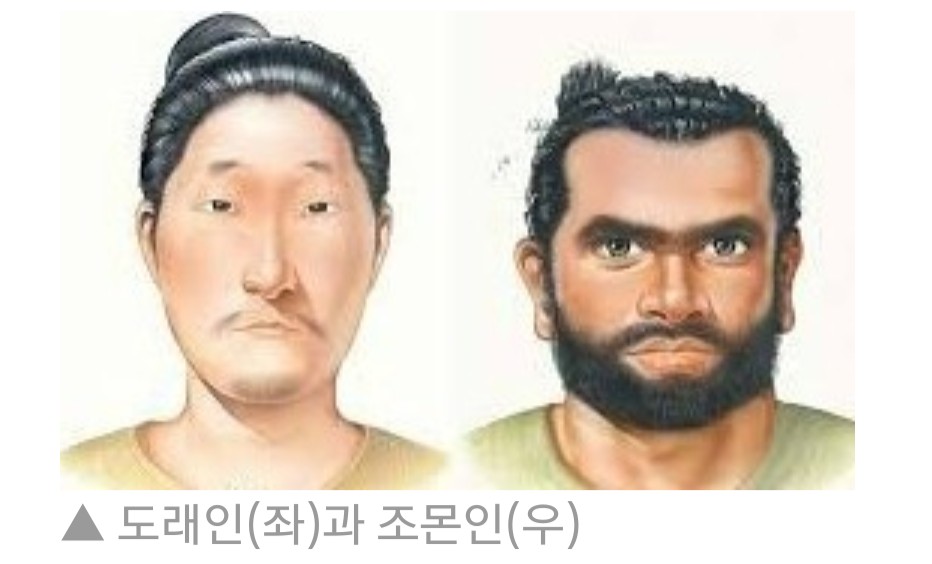 야요이인
조몬, 야요이 시대 의상
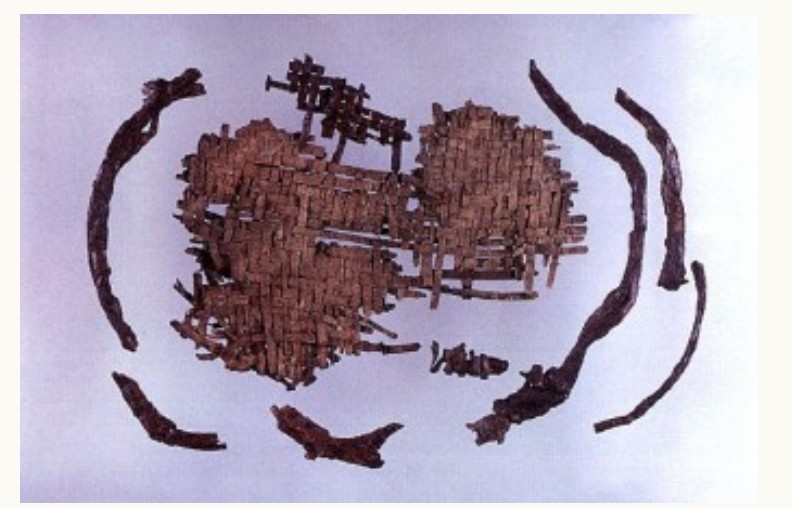 <- 조몬 시대 의상 뜨개질
조몬 시대 의상 ->
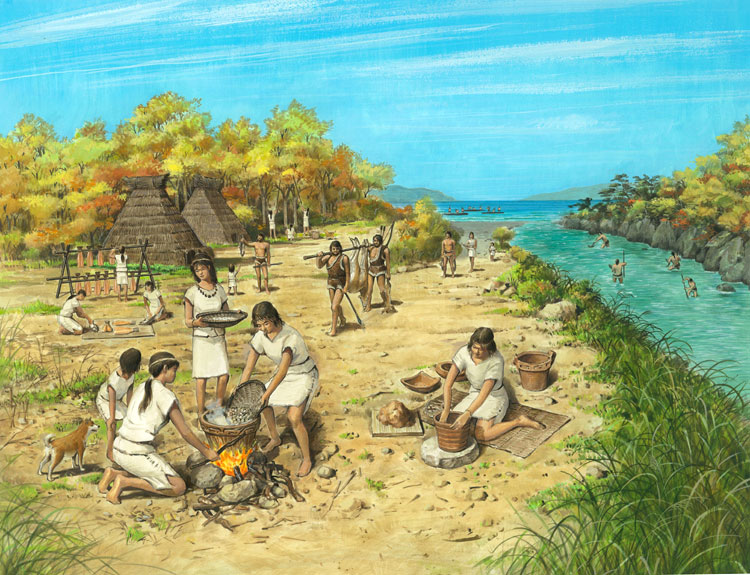 <- 조몬 시대 의상
조몬, 야요이 시대 복식 문화
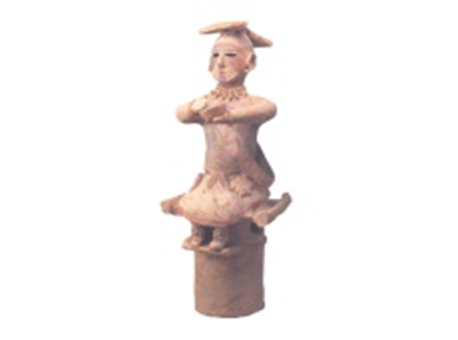 <- 여자 복식 의상
<- 남자 복식 의상